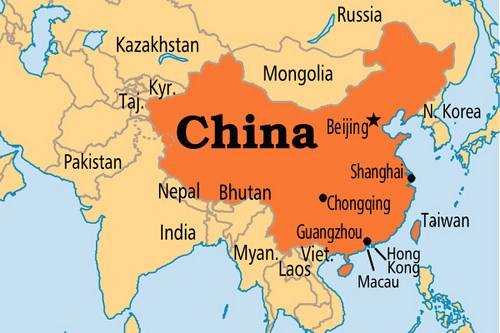 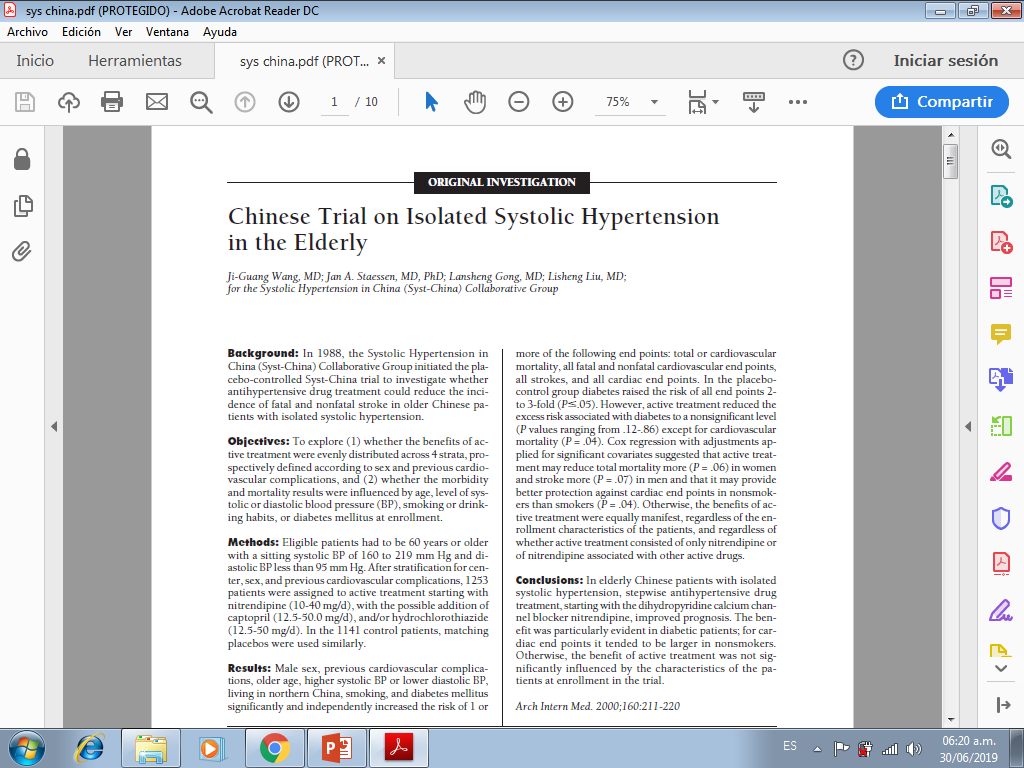 En 1988, el grupo colaborativo de hipertensión sistólica en China inició el ensayo de Syst-china controlado con placebo para investigar si el tratamiento farmacológico antihipertensivo podría reducir la incidencia de accidente cerebrovascular fatal y no fatal en pacientes chinos mayores con hipertensión sistólica aislada.
Incluyó 2394  Pacientes 
Activo (n= 1253)
Placebo (n=1141)
Puntos de corte: PAS promedio 160-219 mmHg                                PAD inferior a 95 mmHg
Nitrendipina (10-40mg/día), con la posibilidad de adicionar Captopril  (12,5-50mg/día) y /o hidroclorotiazida (12.5mg/día).
[Speaker Notes: Ensayo chino en hipertensión sistólica aislada en ancianos.
SYS CHINA: En 1988, el grupo colaborativo de hipertensión sistólica en China inició el ensayo de syst-china controlado con placebo para investigar si el tratamiento farmacológico antihipertensivo podría reducir la incidencia de accidente cerebrovascular fatal y no fatal en pacientes chinos mayores con hipertensión sistólica aislada.

Los pacientes elegibles tenían 60 años o más, con su presión sistólica sistólica sentada promedio era de 160-219 mm Hg con una presión arterial diastólica inferior a 95 mm Hg.

Objetivos: explorar (1) si los beneficios del tratamiento activo se distribuyeron uniformemente en 4 estratos, se definió prospectivamente según el sexo y las complicaciones cardiovasculares previas y (2) si los resultados de morbilidad y mortalidad fueron influenciales por edad, nivel de sangre sistólica o diastólica presión, hábito de fumar o beber, o diabetes mellitus al momento de la inscripción.

1253 pacientes asignados al grupo de tratamiento: Nitrendipina (10-40mg/día), con la posibilidad de adicionar CAPTOPRIL  (12,5-50mg/día) y /o hidroclorotiazida (12.5mg/día). 1141 asignados a grupo placebo.]
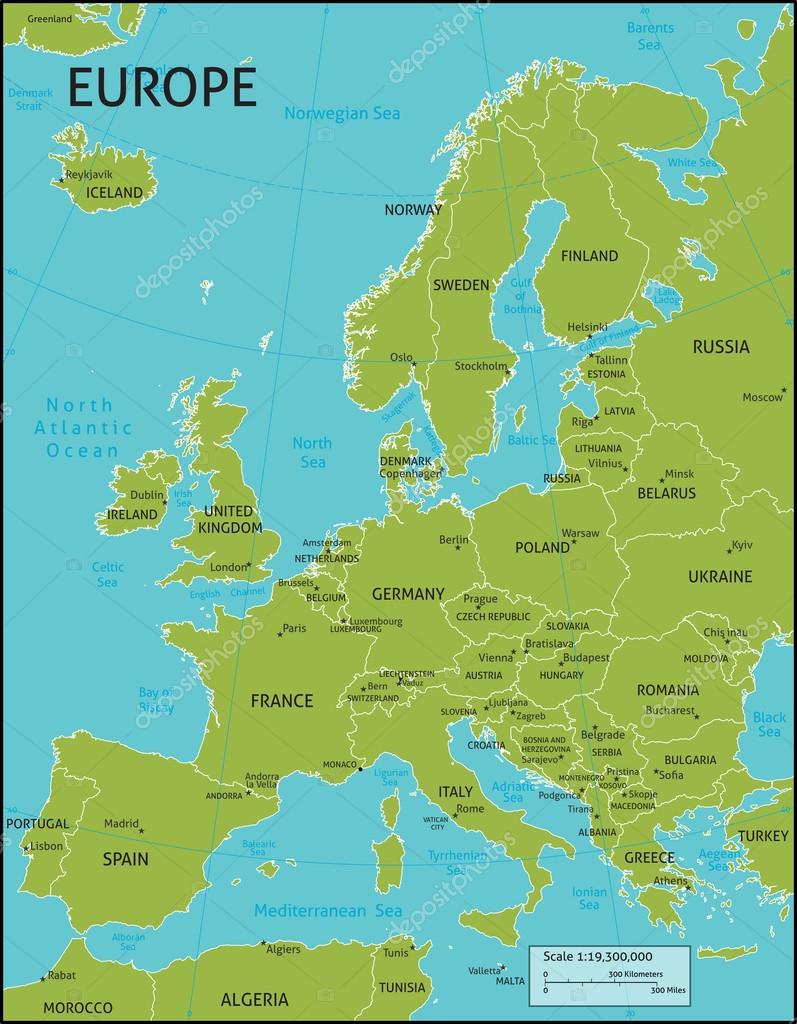 En 1989, el Grupo de trabajo europeo investigó si el tratamiento activo podría reducir las complicaciones cardiovasculares de la hipertensión sistólica aislada en ancianos. Punto final primario: Accidente cerebrovascular fatal y no fatalcombinado.
Puntos de corte: PAS promedio 160-219 mmHg                                   PAD inferior a 95 mmHg
Incluyó 4695  Pacientes 
Activo (n=2398)
Placebo (n=2297)
Nitrendipina (10-40mg/día), con la posibilidad de adicionar Enalapril  (5-20mg/día) y /o hidroclorotiazida (12.5-25 mg/día).
[Speaker Notes: SYS EUR: La hipertensión sistólica aislada ocurre en aproximadamente el 15% de las personas de 60 años o más. En 1989, el Grupo de trabajo europeo sobre la presión arterial alta en los ancianos investigó si el tratamiento activo podría reducir las complicaciones cardiovasculares de la hipertensión sistólica aislada. El punto final primario fue el accidente cerebrovascular fatal y no fatal combinado.
Todos los pacientes (60 años) se iniciaron inicialmente con placebo enmascarado. En tres visitas consecutivas con 1 mes de diferencia, su presión sistólica sistólica sentada promedio era de 160-219 mm Hg con una presión arterial diastólica inferior a 95 mm Hg. Después de la estratificación por centro, sexo y complicaciones cardiovasculares previas, 4695 pacientes fueron asignados aleatoriamente a nitrendipina 10–40 mg al día, con la posible adición de enalapril 5–20 mg al día e hidroclorotiazida 12 · 5–25 · 0 mg al día, o combinación placebos. Los pacientes que se retiraron del tratamiento doble ciego todavía fueron seguidos. Comparamos la ocurrencia de puntos finales principales por intención de tratar.

4695 pacientes fueron asignados aleatoriamente a nitrendipina 10–40 mg al día, con la posible adición de enalapril 5–20 mg al día e hidroclorotiazida 12 · 5–25 · 0 mg al día, o placebos correspondientes. Los pacientes que se retiraron del tratamiento doble ciego todavía fueron seguidos. Comparamos la ocurrencia de puntos finales importantes por intención de tratar.]
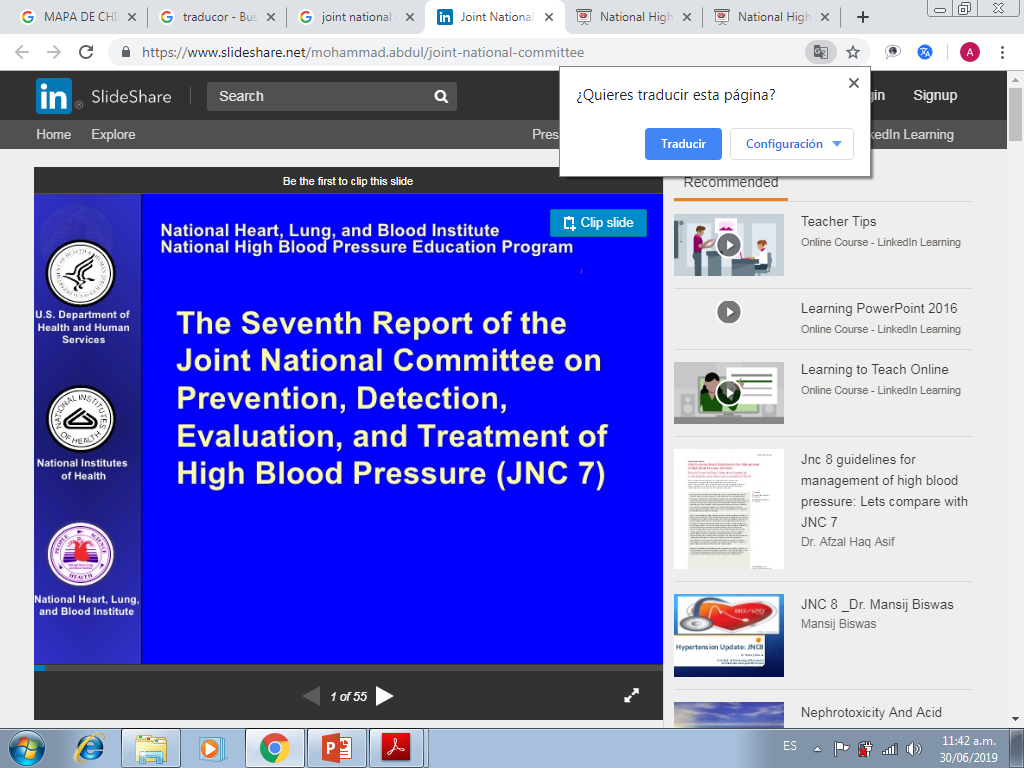 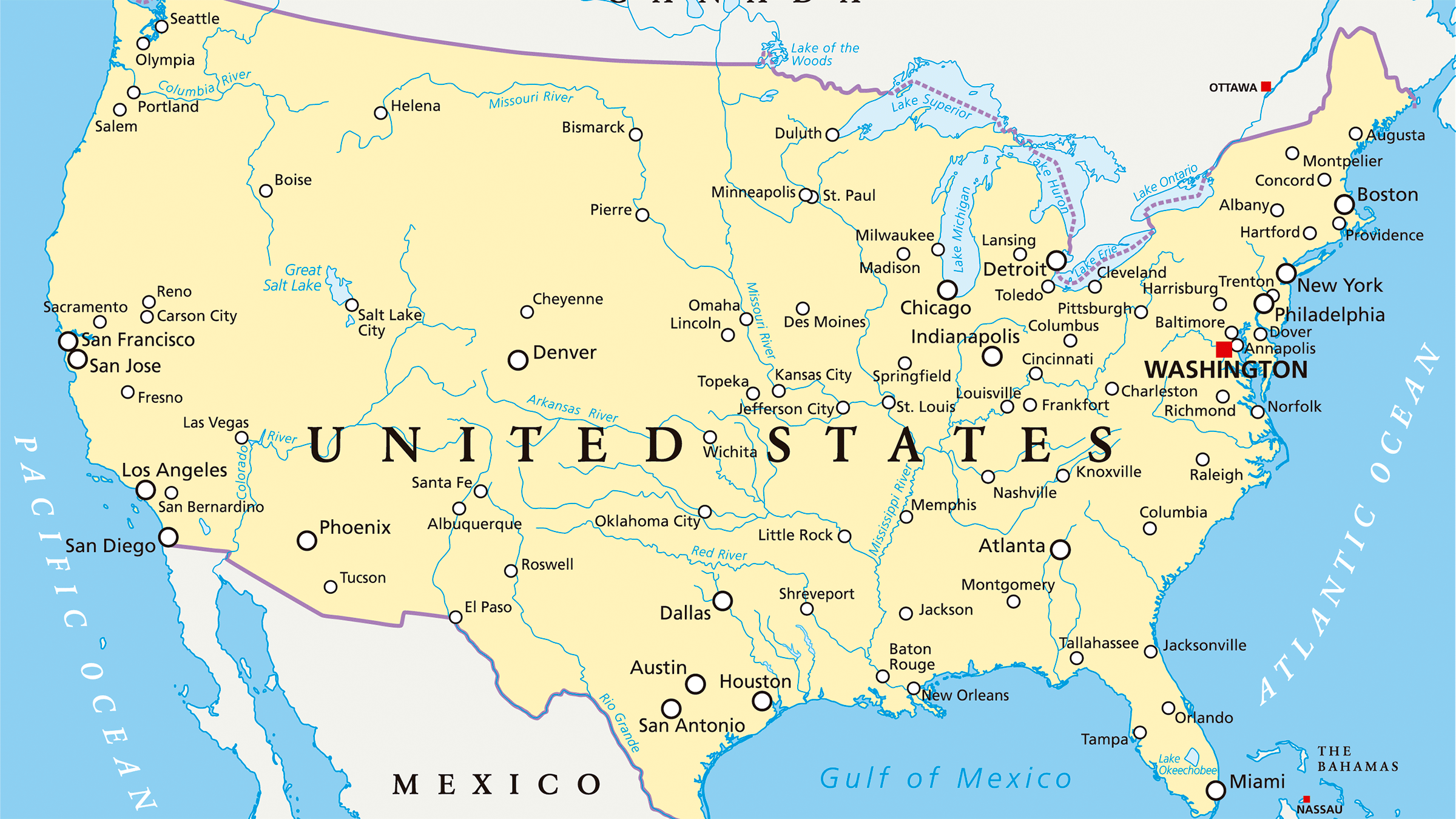 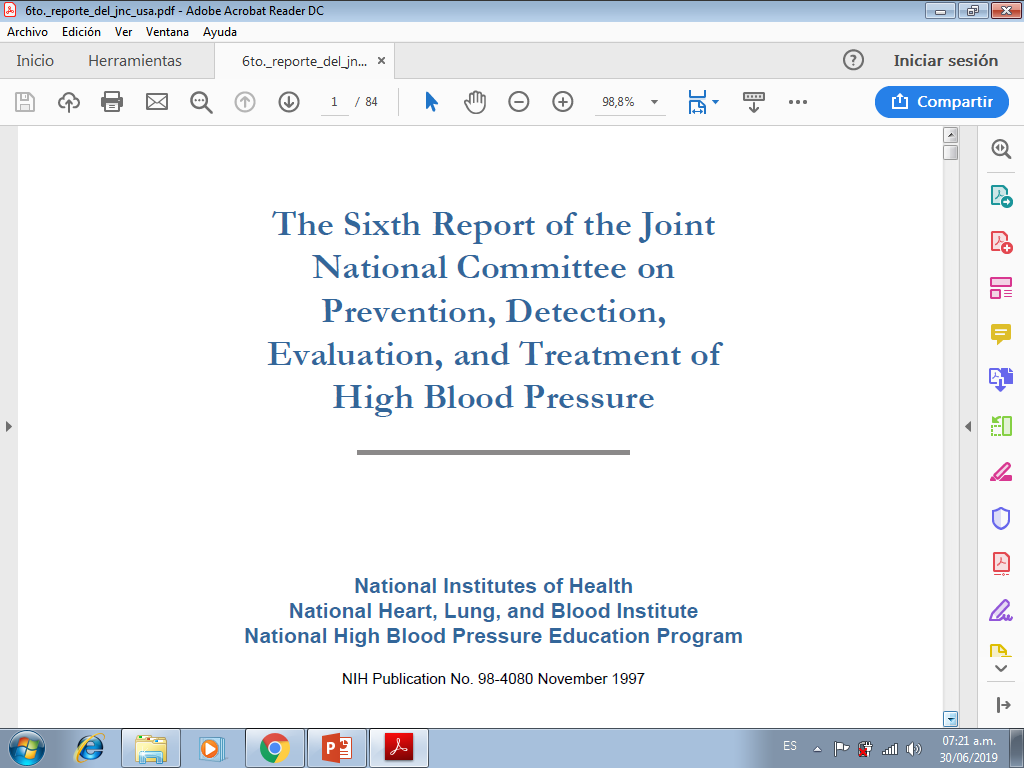 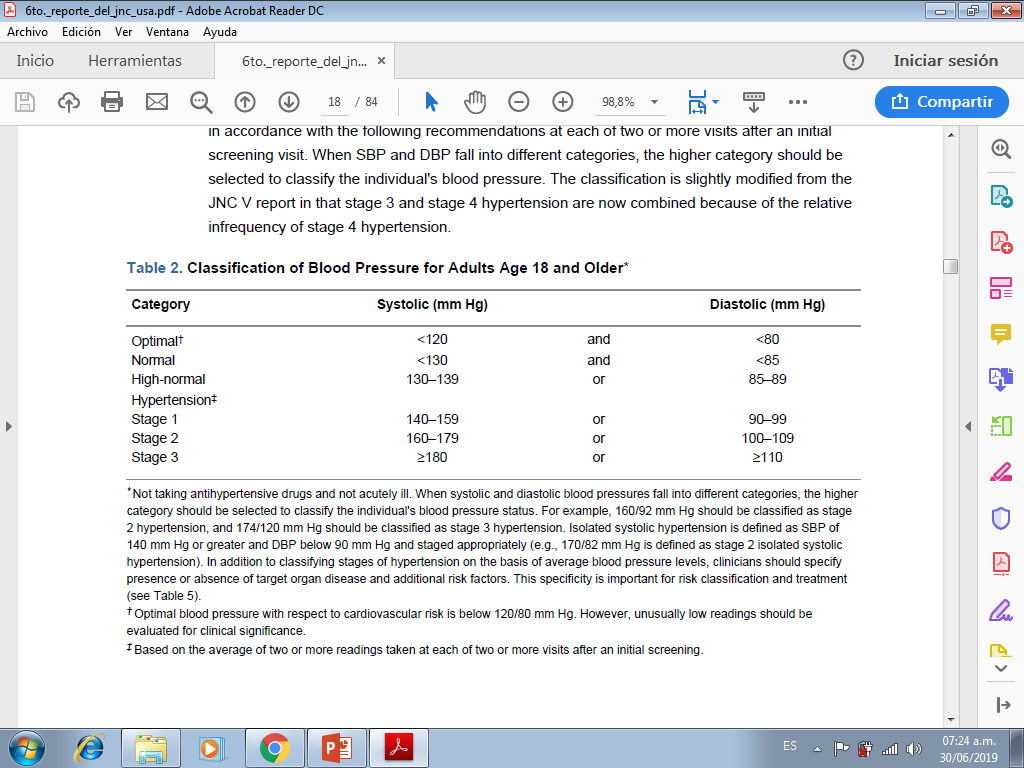 [Speaker Notes: Programa Nacional de Educación para la Presión Arterial Alta, Institutos Nacionales de Salud,  Instituto Nacional del Corazón, los Pulmones y la Sangre, 

Publicado en noviembre 1997. El propósito del Sexto Informe del Comité Nacional Conjunto sobre Prevención, Detección, Evaluación y Tratamiento de la Presión Arterial Alta (JNC VI) es brindar orientación a los médicos de atención primaria. El comité reconoce que el criterio del clínico responsable sobre las necesidades del paciente individual sigue siendo primordial. Por lo tanto, esta guía nacional debe servir como una herramienta para ser adaptada e implementada en situaciones locales e individuales. Usando la medicina basada en la evidencia y el consenso, el informe actualiza los enfoques contemporáneos para el control de la hipertensión.

El informe de JNC VI pone más énfasis que los informes anteriores sobre riesgo absoluto y Beneficia y utiliza la estratificación del riesgo como parte de la estrategia de tratamiento.]
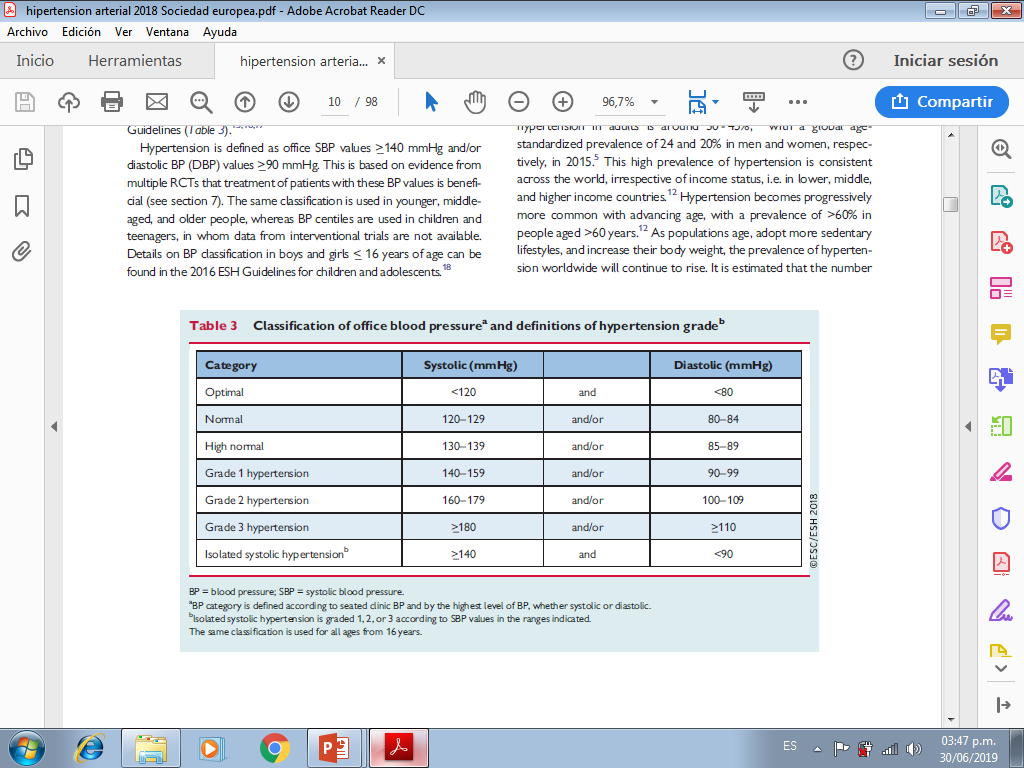 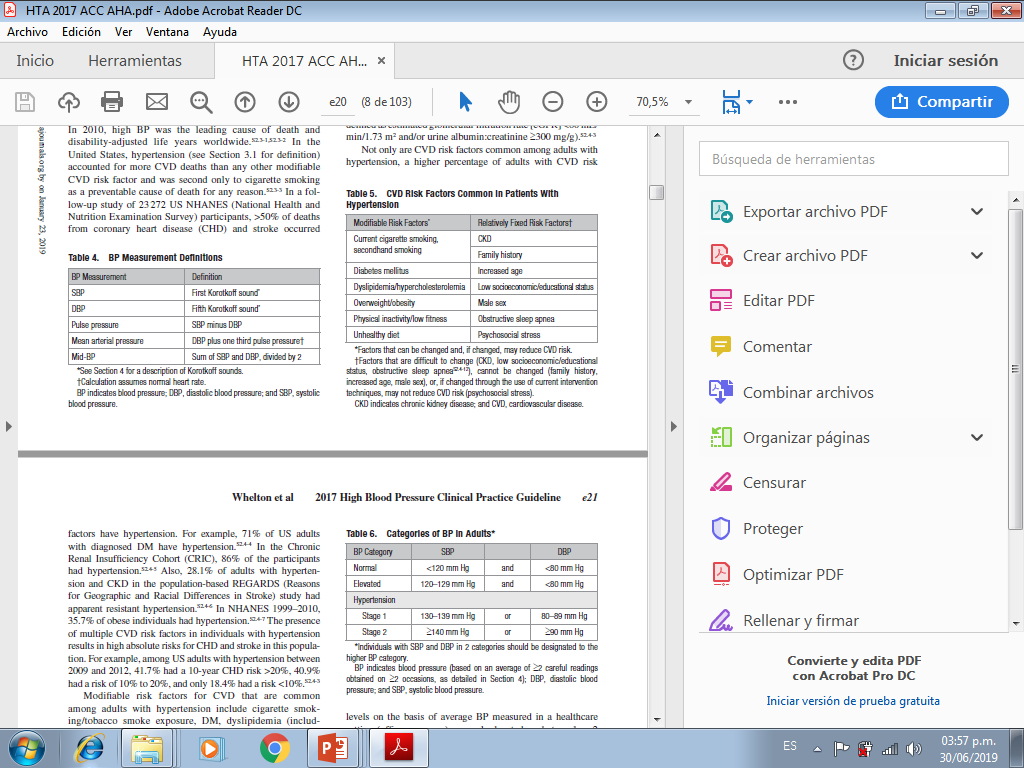 European Heart Journal (2018) 00, 1–982018 ESC/ESH Guidelines for themanagement  of arterial hypertension
ACC/AHA 2017 / Guideline for the Prevention, Detection, Evaluation, and Management of High Blood Pressure in Adults
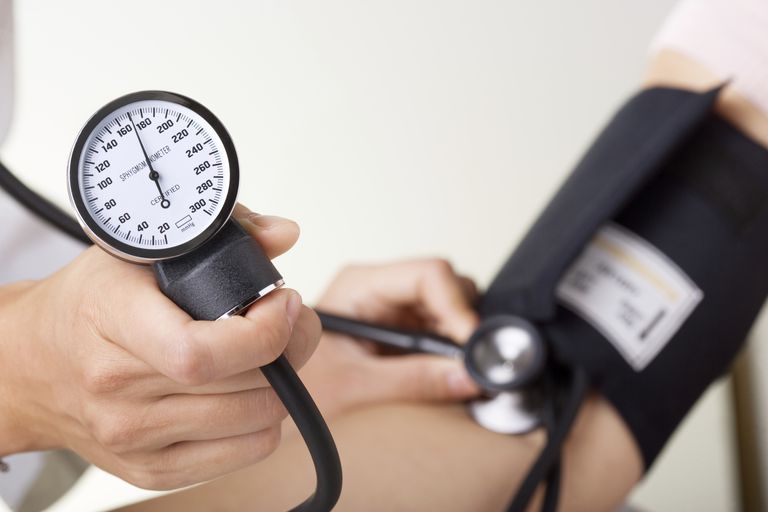 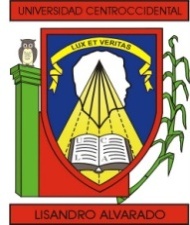 UNIVERSIDAD CENTROCCIDENTAL LISANDRO ALVARADOCCR-ASCARDIOPOSTGRADO DE CARDIOLOGÍA
Evidencia Científica
GRUPO 7
Dr. Marco Pérez (R3) Relator
Dr. Jostber Ortiz (R2) Ponente
Dra. Aiza Gauna (R1)
Julio 2019
Pregunta
¿Cuál es el efecto del tratamiento antihipertensivo en la hipertensión arterial sistólica aislada en personas mayores de 65 años en relación a la aparición de eventos cardiovasculares?
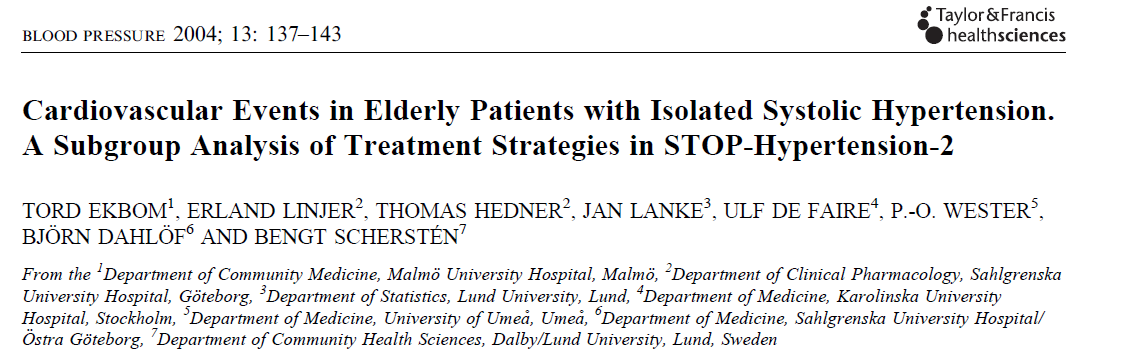 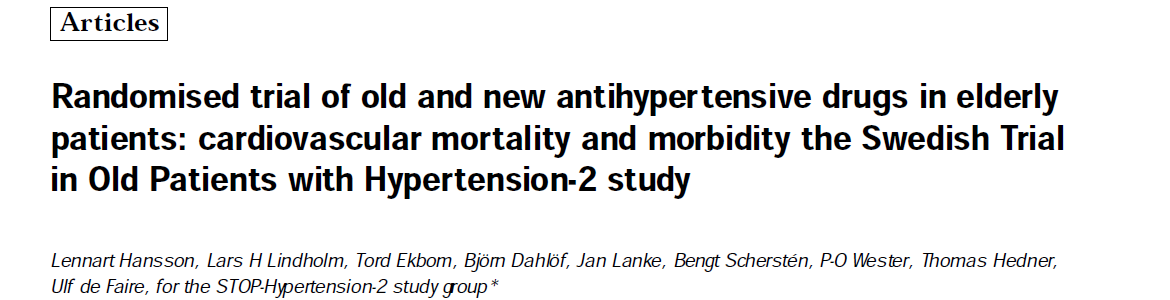 Introducción
Blood Pressure 2004; 13: 137-143
Introducción
Blood Pressure 2004; 13: 137-143
Introducción
Blood Pressure 2004; 13: 137-143
Introducción
Blood Pressure 2004; 13: 137-143
Introducción
Blood Pressure 2004; 13: 137-143
Introducción
Blood Pressure 2004; 13: 137-143
Metodología
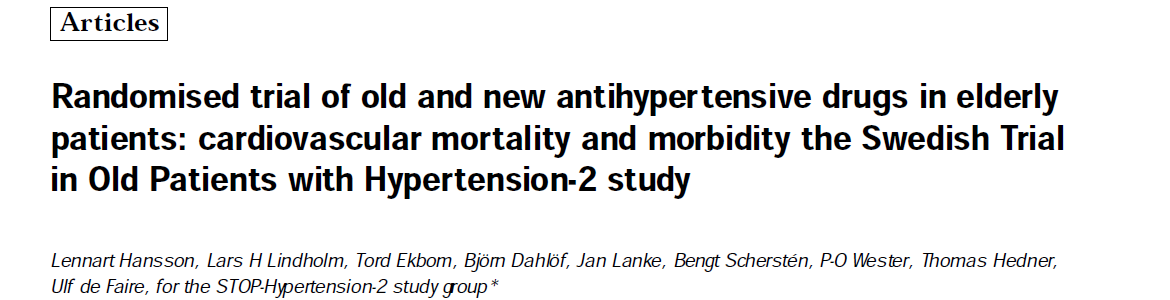 Metodología
THE LANCET • Vol 354 • November 20, 1999
Metodología
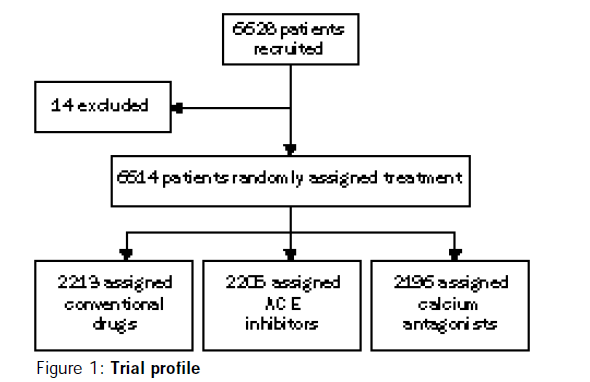 6628 pacientes incluidos
14 Excluidos
6614 pacientes asignados aleatoriamente al tratamiento
2205 asignados a los IECA
2196 asignados a los calcio antagonistas
2213 asignados al tratamiento convencional
THE LANCET • Vol 354 • November 20, 1999
Metodología
Blood Pressure 2004; 13: 137-143
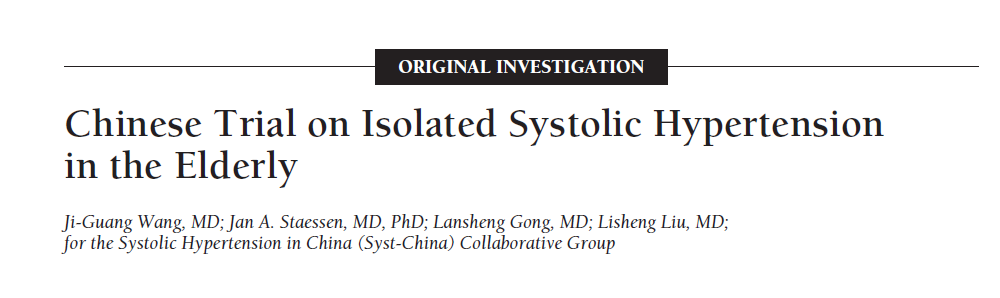 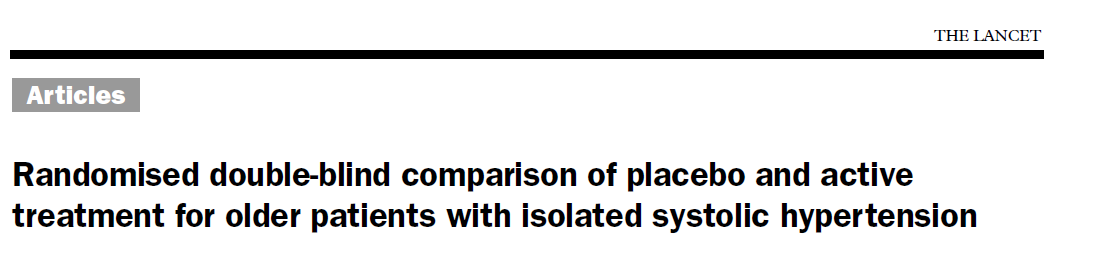 Metodología
Blood Pressure 2004; 13: 137-143
Metodología
Blood Pressure 2004; 13: 137-143
Metodología
Blood Pressure 2004; 13: 137-143
Metodología
Blood Pressure 2004; 13: 137-143
Metodología
Blood Pressure 2004; 13: 137-143
Metodología
Blood Pressure 2004; 13: 137-143
Análisis estadístico
Blood Pressure 2004; 13: 137-143
Análisis estadístico
Blood Pressure 2004; 13: 137-143
Resultados
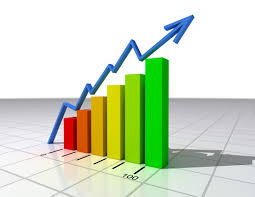 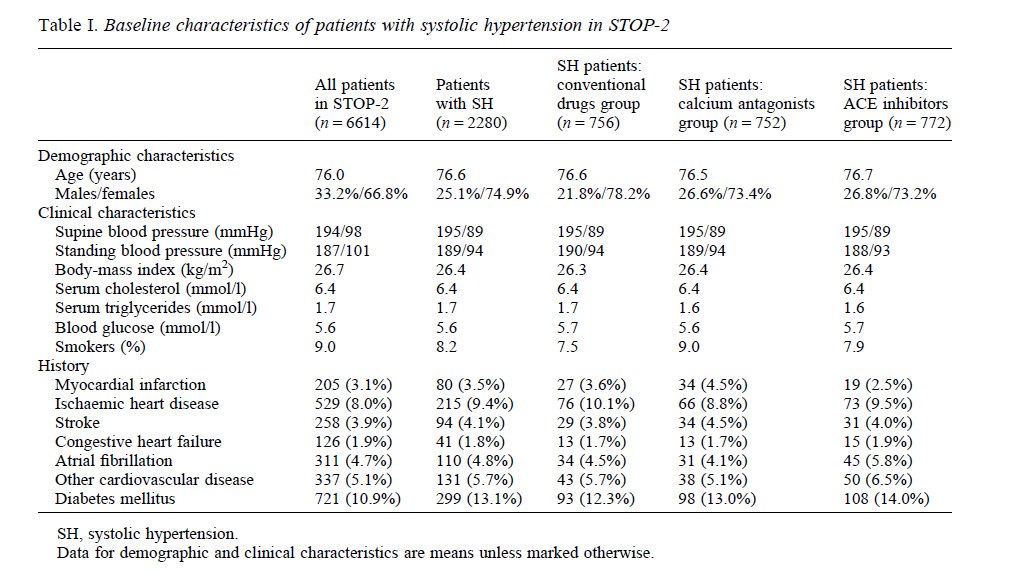 Colesterol: mmol/l a mg/dl
6,4 / 0,02586 = 247 mg/dl
Triglicéridos: 
1,7 x 80 = 136 mg/dl
Glucemia:
5,6 x 18 = 100 mg/dl
Blood Pressure 2004; 13: 137-143
[Speaker Notes: Podemos decir que se parecen, sin embargo, una de las limitaciones de este estudio es que carece de estadístico que nos permita hacer comparaciones, por lo que no es posible establecer la homogeneidad en relación a las características basales]
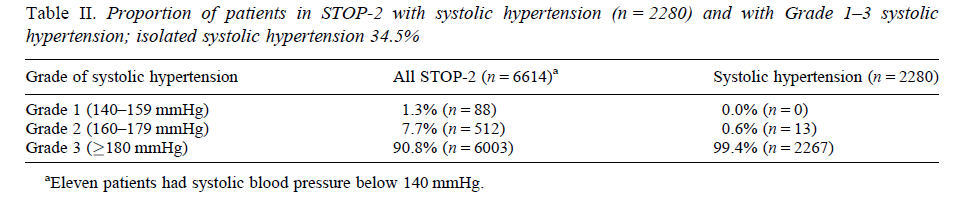 Blood Pressure 2004; 13: 137-143
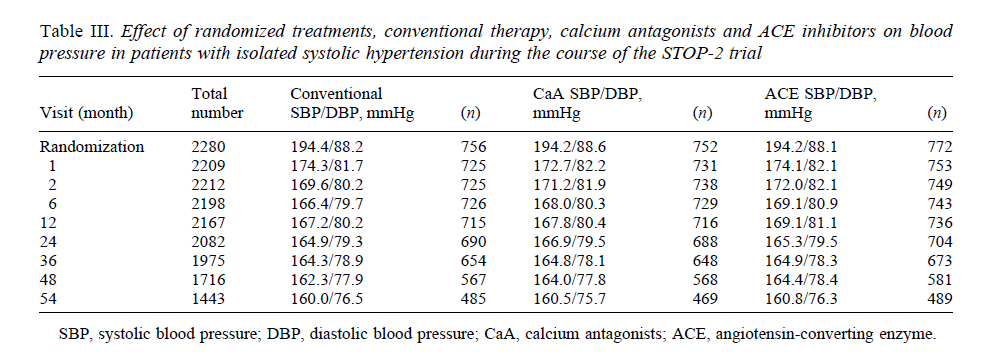 Blood Pressure 2004; 13: 137-143
[Speaker Notes: No se sabe que pasó con los pacientes
No explican esa randomización
Descenso marcado en el primer mes en todos los grupos, manteniéndose hasta el mes 24. observándose mayor reducción en el grupo convencional. Pero no se cuenta con veracidad estadística porque se carece del método estadístico. 
Es importante tener en cuenta, que ninguno de los pacientes al cabo de 54 meses de seguimiento, logró disminuir o cumplir con el target]
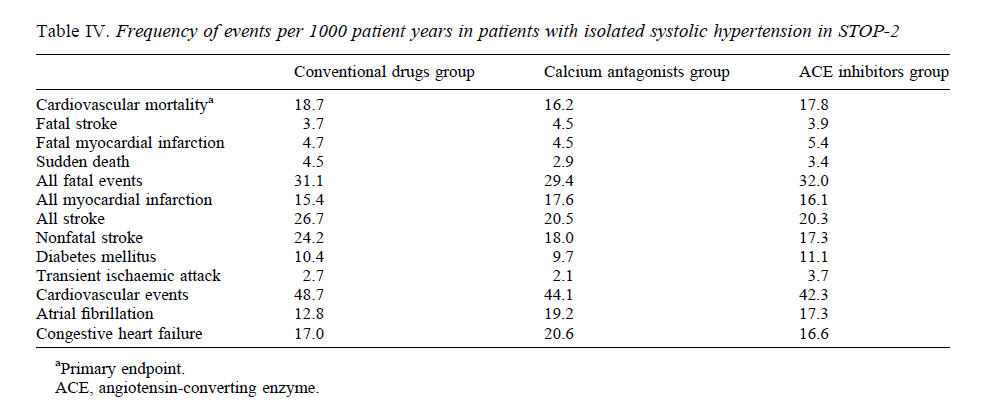 Blood Pressure 2004; 13: 137-143
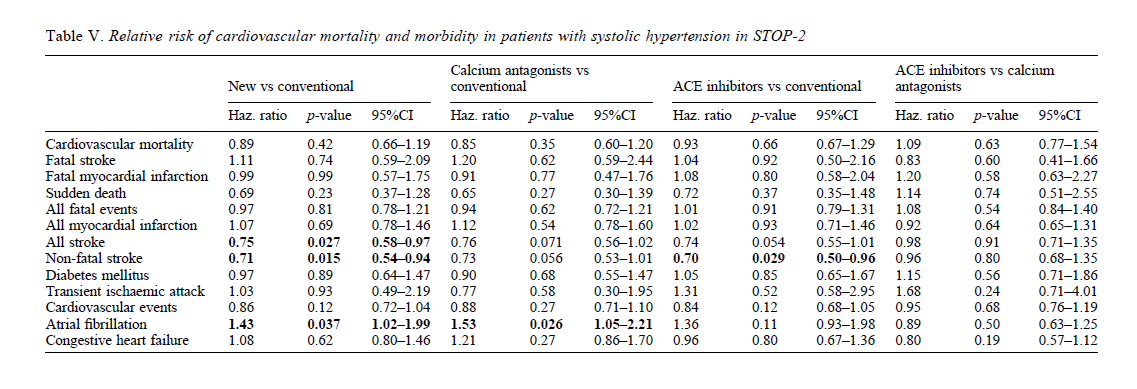 Blood Pressure 2004; 13: 137-143
[Speaker Notes: Existe una reducción relativa del riesgo tanto de mortalidad como morbilidad Cardiovascular de 25% en el grupo de los nuevos vs el convencional para todo tipo de Stroke, con un HR de 0,75, una p estadísticamente significativa y un IC que no incluye la unidad. Así mismo, existe una reducción de 30% en el grupo de IECA vs convencionales para los Stroke no fatales. Por lo que podemos concluir que el uso de éstos fármacos es beneficioso en comparación con los convencionales con un seguimiento de 5 años
Se observa 1,43 veces más riesgo de presentar FA en el grupo de pacientes que utilizaron fármacos nuevos versus los convencionales, tanto para los IECA como para los antagonistas de los canes de calcio]
Discusión
El presente estudio STOP-2 en pacientes ancianos con HSA demostró que los tratamientos "más nuevos“ como los antagonistas del calcio y los IECA proporcionan una prevención de Stroke comparado con los fármacos "convencionales", es decir, Betabloqueantes y diuréticos

Curiosamente, la reducción del Stroke estuvo presente a pesar de la alta frecuencia de la FA en el grupo de tratamiento "más nuevo", indicando que los efectos preventivos de los IECA y los calcio antagonistas se deben a sus propiedades que aún no están plenamente reconocidas
Blood Pressure 2004; 13: 137-143
Discusión
Cuando se evalúa todo tipo de Stroke en STOP-2 en los pacientes con tratamientos “más nuevos” (IECA y los calcio antagonistas analizados conjuntamente) comparados con los tratamientos "convencionales", hubo una reducción significativa de 25% en todos los Stroke; esto fue completamente atribuible a una reducción de Stroke no fatales

Sin embargo, no hubo tal efecto adicional por los tratamientos "más nuevos" en los Stroke fatales o los ATI
Blood Pressure 2004; 13: 137-143
Aporte del grupo
Existen errores metodológicos que dificultan la interpretación adecuada del estudio, por lo que resulta difícil llegar a conclusiones correctas. Tales errores incluyen: 
Ausencia de estadísticos en las primeras IV tablas
Ausencia de explicación sobre la aleatorización respecto a las visitas (tabla III) y lo ocurrido con los pacientes durante el seguimiento, ya que se observa una disminución del número de pacientes a lo largo del estudio, a pesar de explicar que ninguno se perdió del seguimiento.
Blood Pressure 2004; 13: 137-143
Aporte del grupo
2. No se cumplió el target de mantener las cifras tensionales sistólicas por debajo de 160 mmHg al cabo de 5 años
3. No debemos considerar de forma absoluta que el uso de calcio antagonistas sean productores de FA
4. La población por subgrupos no es muy grande
Blood Pressure 2004; 13: 137-143
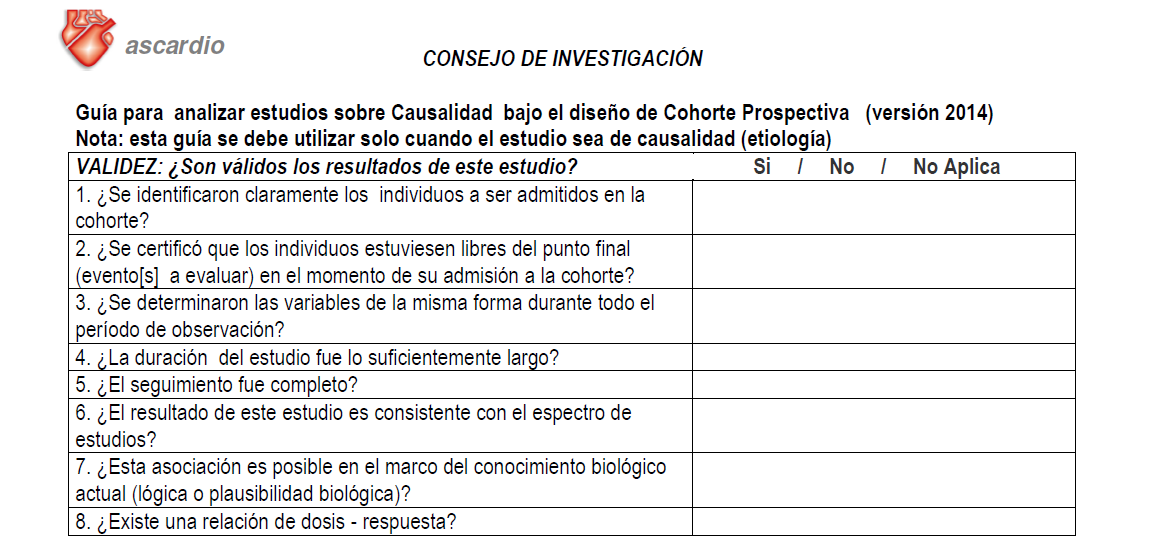 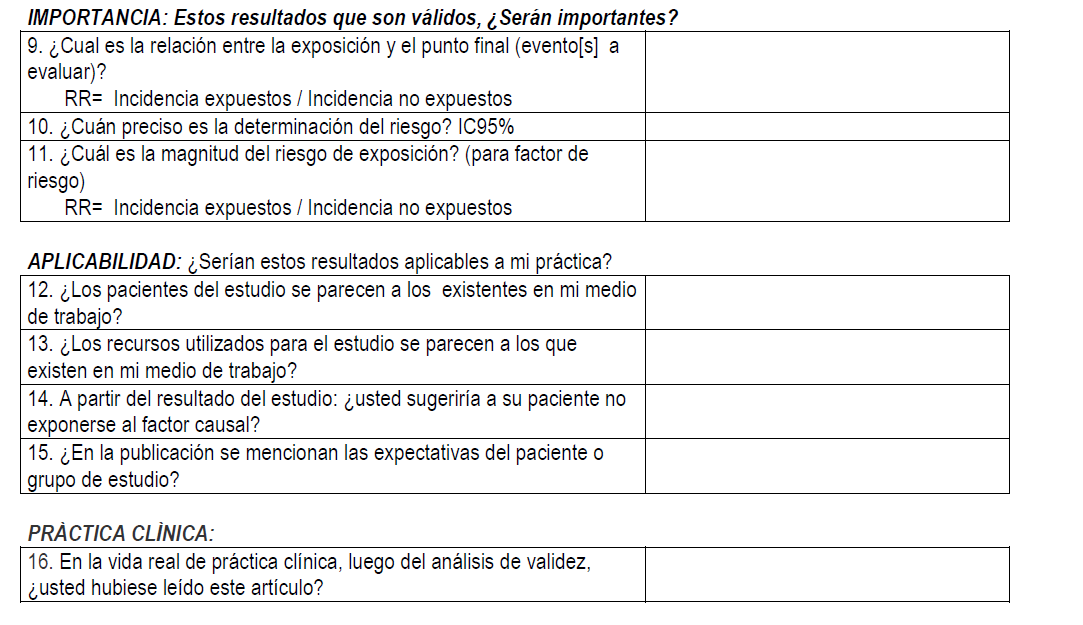 NNT 142/1
Gracias por su Atención…
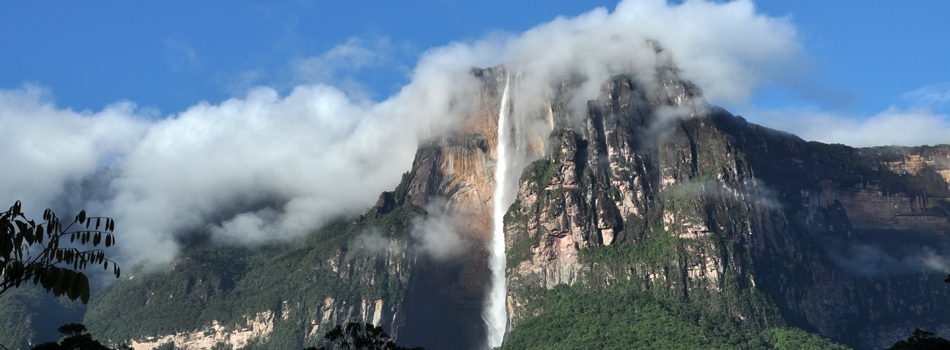